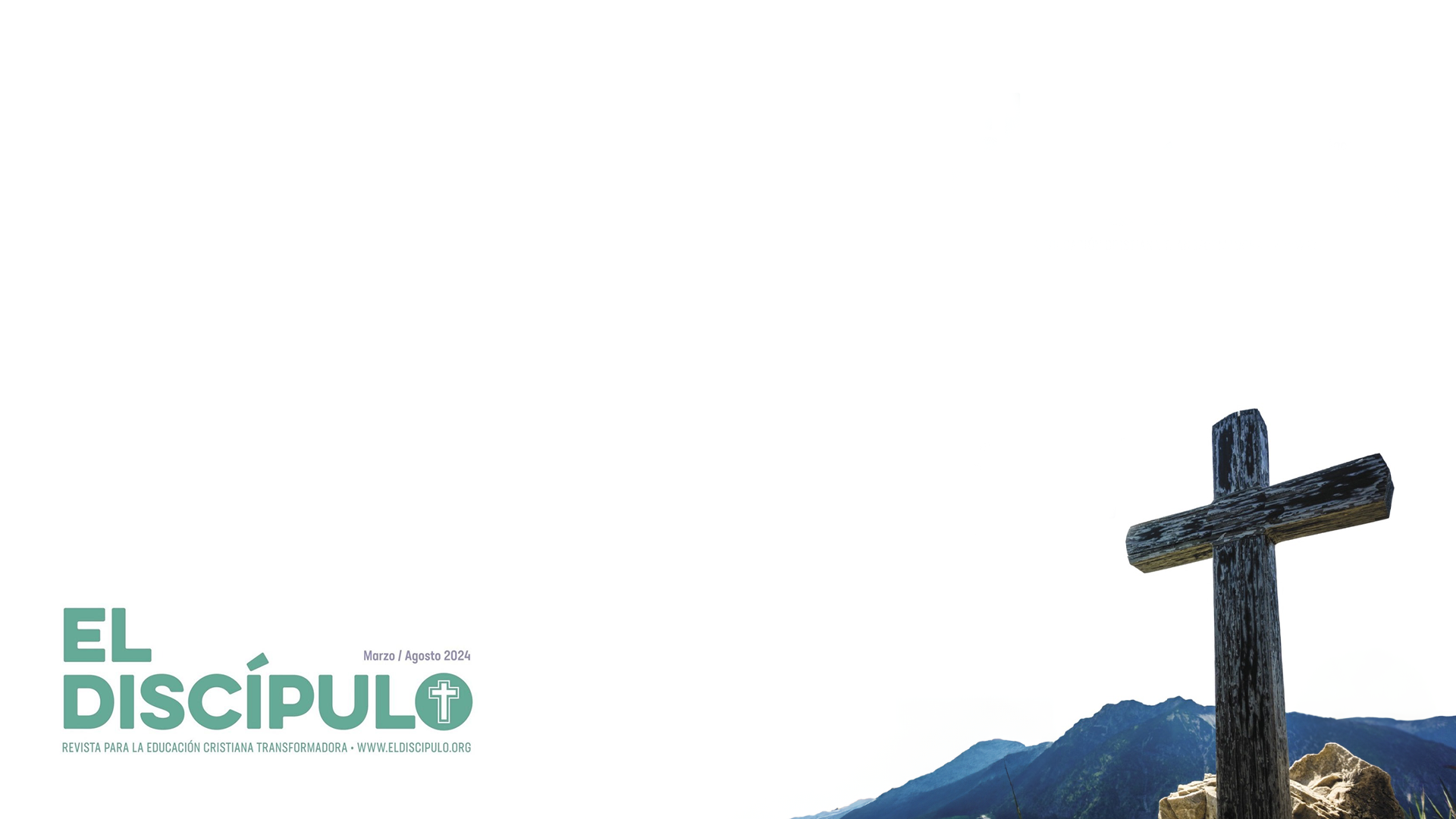 Lección 6La fe de los cuatro amigosLucas 5.17-26
«Sucedió que unos hombres que traían en una camilla a un hombre que estaba paralítico, procuraban entrar y ponerlo delante de él. Pero no hallando cómo hacerlo a causa de la multitud, subieron encima de la casa y por el tejado lo bajaron con la camilla y lo pusieron en medio, delante de Jesús».
Lucas 5.18-19
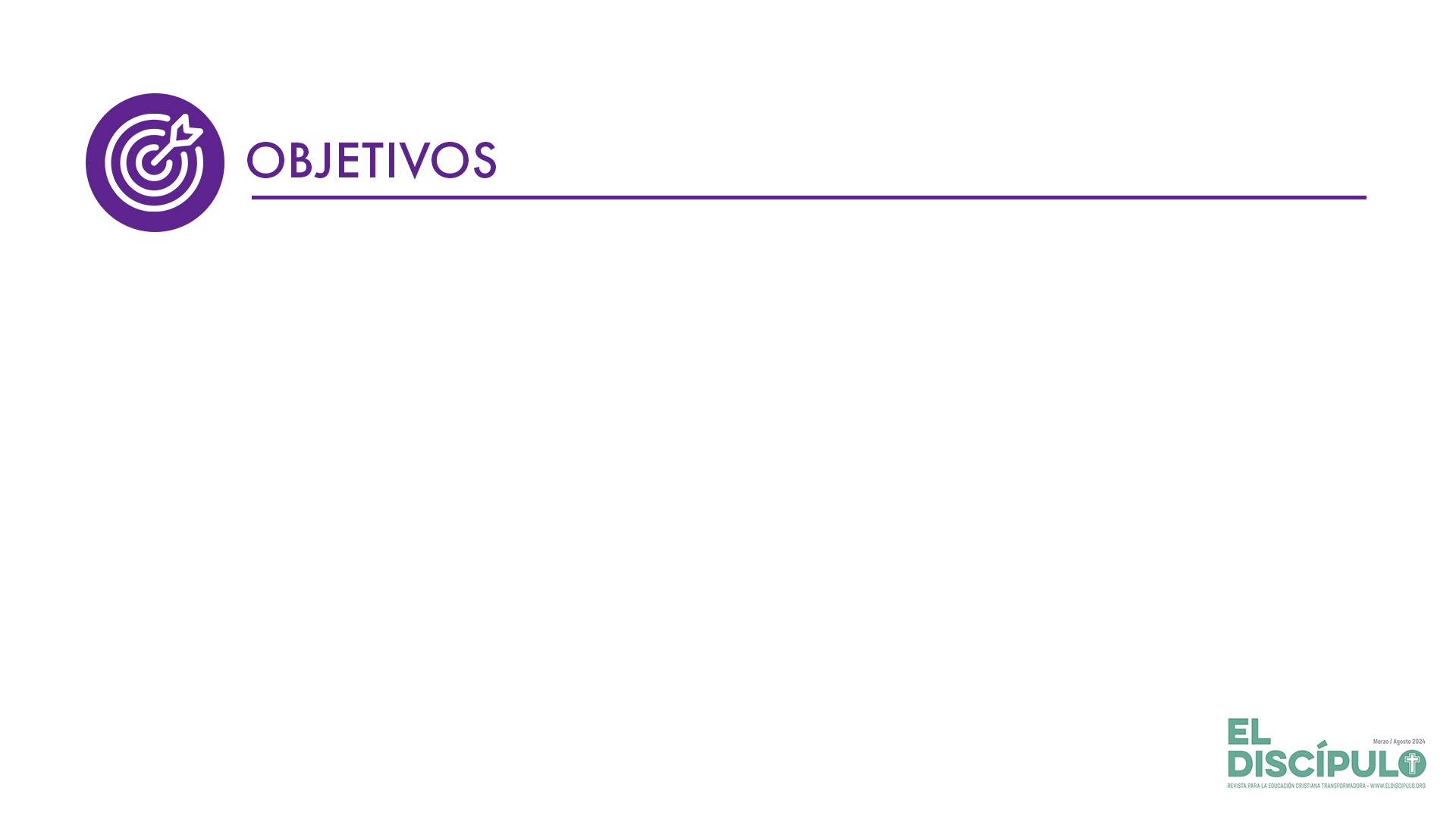 Considerar los resultados que produce ejercitar nuestra fe en situaciones de crisis y necesidades apremiantes de otros y otras. 
Reforzar nuestro entendimiento de que el propósito fundamental de Dios en Jesucristo es liberarnos como seres humanos de la carga del pecado a través de su perdón. 
Afirmar, desde nuestra fe en Jesucristo, que todavía él nos lanza una orden restauradora para levantarnos de nuestras crisis asistidos por su poder.
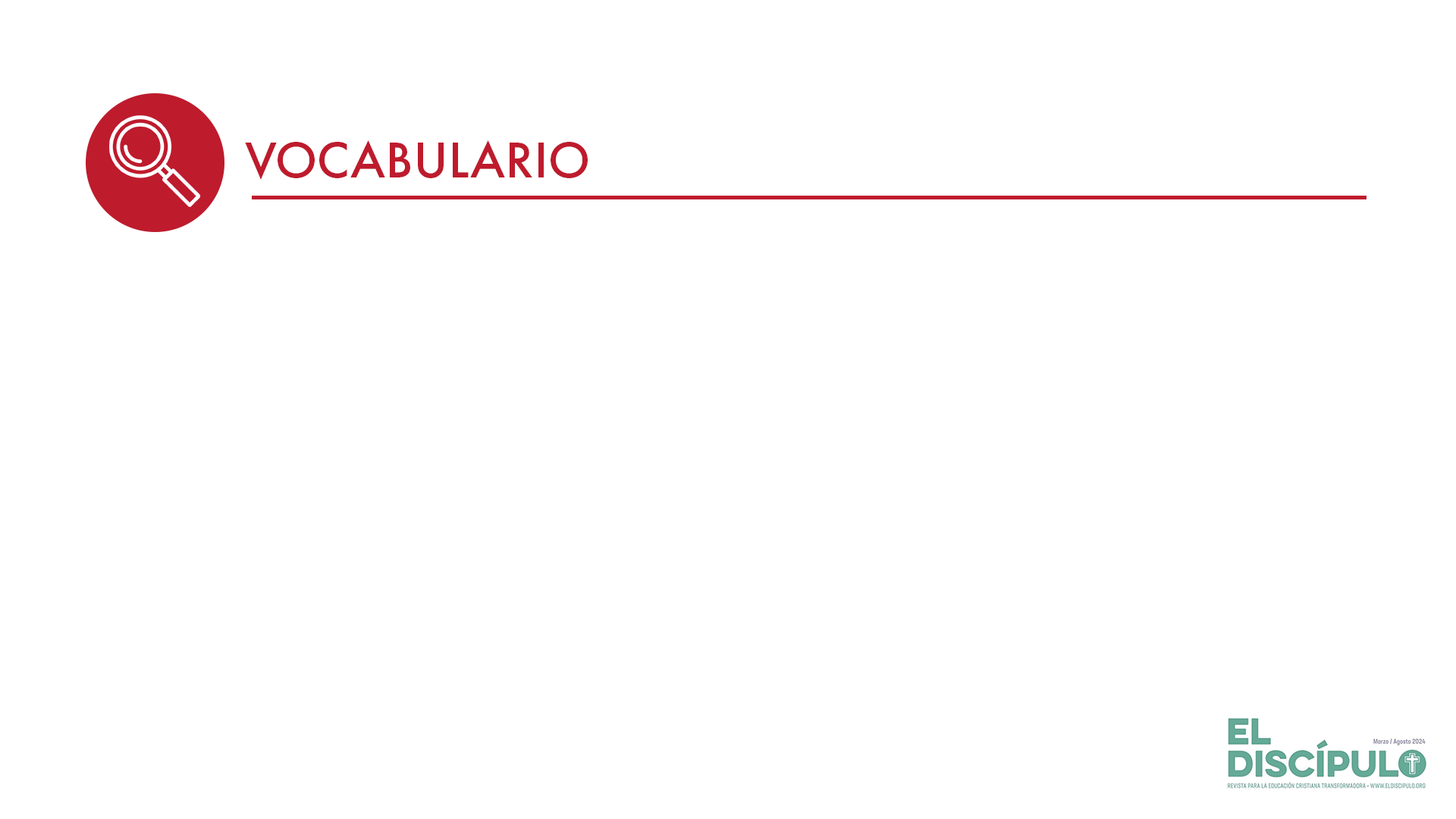 Fariseos: Se habían constituido en uno de los principales grupos religiosos en tiempos de Jesús. Daban particular importancia a la tradición de los escribas y eran muy estrictos en cuanto a la observancia de la ley de Moisés. Creían en la resurrección después de la muerte y en los ángeles. Eran fuertes críticos de Jesús y desafiaban su autoridad divina. 
Blasfemia: Es una palabra o un juicio que se emite con injuria contra Dios y todo lo sagrado. Es la difamación del honor de Dios y de los lugares donde se reverencia su nombre. Los escribas y fariseos acusaban constantemente a Jesús de estar cometiendo ese acto irreverente frente a la tradición religiosa imperante.
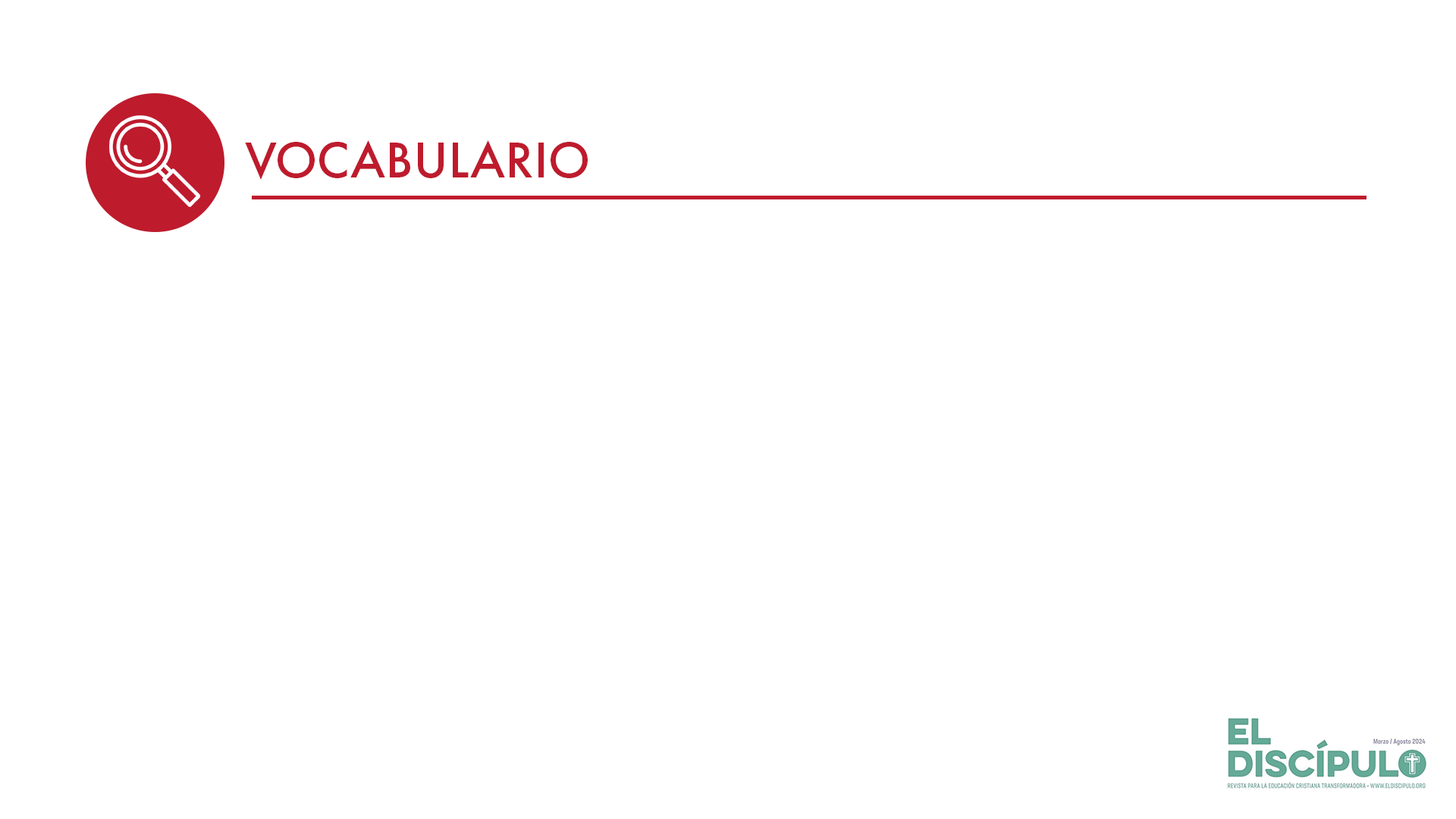 «Hijo de hombre»: Es un término que aparece en el capítulo 7 de Daniel. Aparentemente, es alguien al que le fue dada gloria y poder en el reino. Jesús hace suya esa imagen aparentemente para referirse a su función de juez al final de los tiempos.
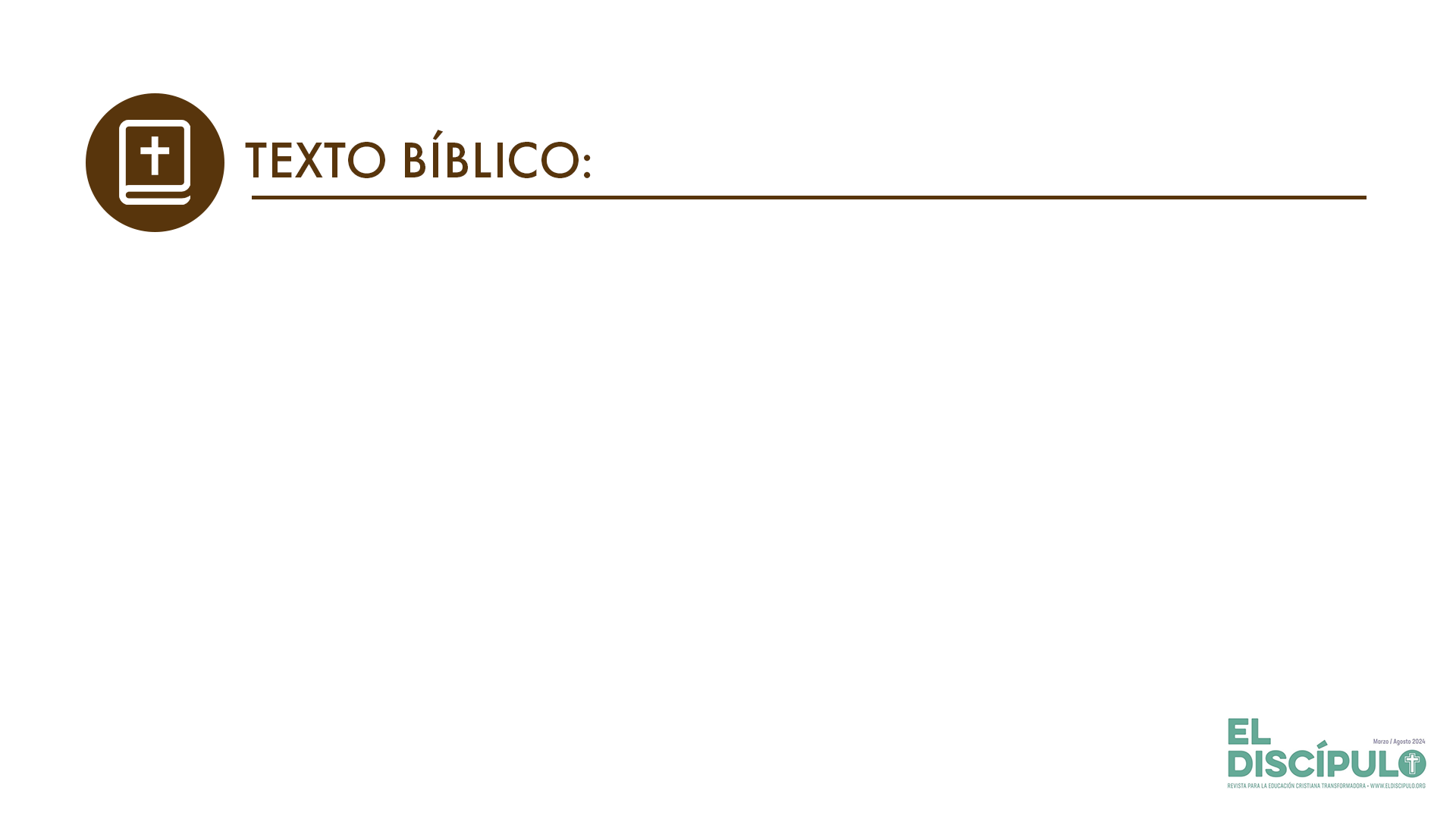 Lucas 5.17-26
VP

17 Un día en que Jesús estaba enseñando, se habían sentado por allí algunos fariseos y maestros de la ley venidos de todas las aldeas de Galilea, y de Judea y Jerusalén. Y el poder del Señor se mostraba en Jesús sanando a los enfermos. 
18 Entonces llegaron unos hombres que llevaban en una camilla a uno que estaba paralítico. Querían llevarlo adentro de la casa y ponerlo delante de Jesús,
RVR

17 Aconteció un día que él estaba enseñando, y estaban sentados los fariseos y doctores de la Ley, los cuales habían venido de todas las aldeas de Galilea, de Judea y Jerusalén; y el poder del Señor estaba con él para sanar. 

18 Sucedió que unos hombres que traían en una camilla a un hombre que estaba paralítico, procuraban entrar y ponerlo delante de él.
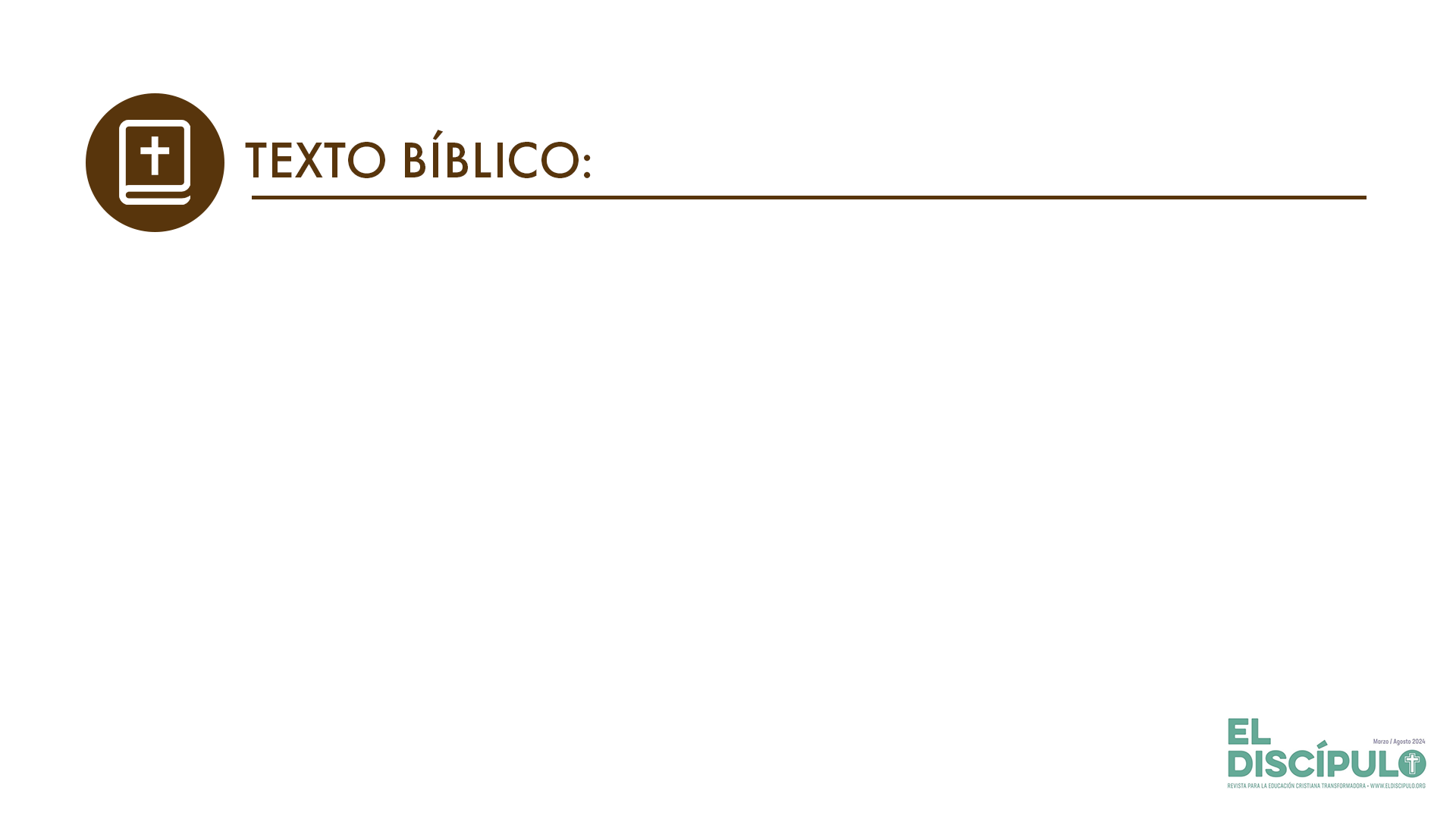 Lucas 5.17-26
VP

19 pero no encontraban por dónde meterlo, porque había mucha gente; así que subieron al techo y, abriendo un hueco entre las tejas, bajaron al enfermo en la camilla, allí en medio de todos, delante de Jesús. 
20 Cuando Jesús vio la fe que tenían, le dijo al enfermo: —Amigo, tus pecados quedan perdonados.
RVR

19 Pero no hallando cómo hacerlo a causa de la multitud, subieron encima de la casa y por el tejado lo bajaron con la camilla y lo pusieron en medio, delante de Jesús. 

20 Al ver él la fe de ellos, le dijo: —Hombre, tus pecados te son perdonados.
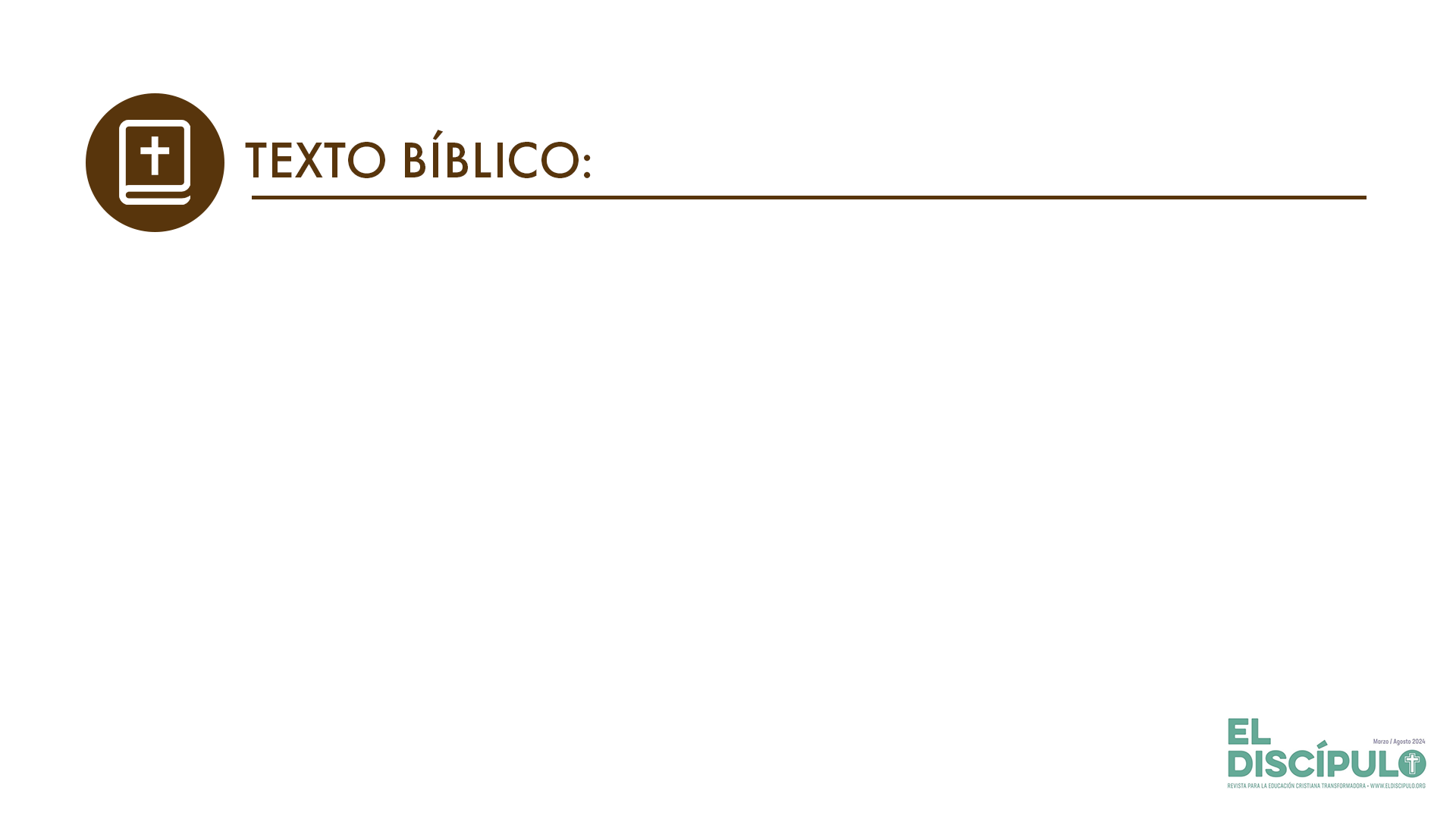 Lucas 5.17-26
VP

21 Entonces los maestros de la ley y los fariseos comenzaron a pensar: «¿Quién es éste que se atreve a decir palabras ofensivas contra Dios? Sólo Dios puede perdonar pecados.» 

22 Pero Jesús se dio cuenta de lo que estaban pensando, y les preguntó: —¿Por qué piensan ustedes así?
RVR

21 Entonces los escribas y los fariseos comenzaron a pensar, diciendo: «¿Quién es éste que habla blasfemias? ¿Quién puede perdonar pecados sino sólo Dios?» 

22 Jesús entonces, conociendo los pensamientos de ellos, les preguntó: —¿Qué pensáis en vuestros corazones?
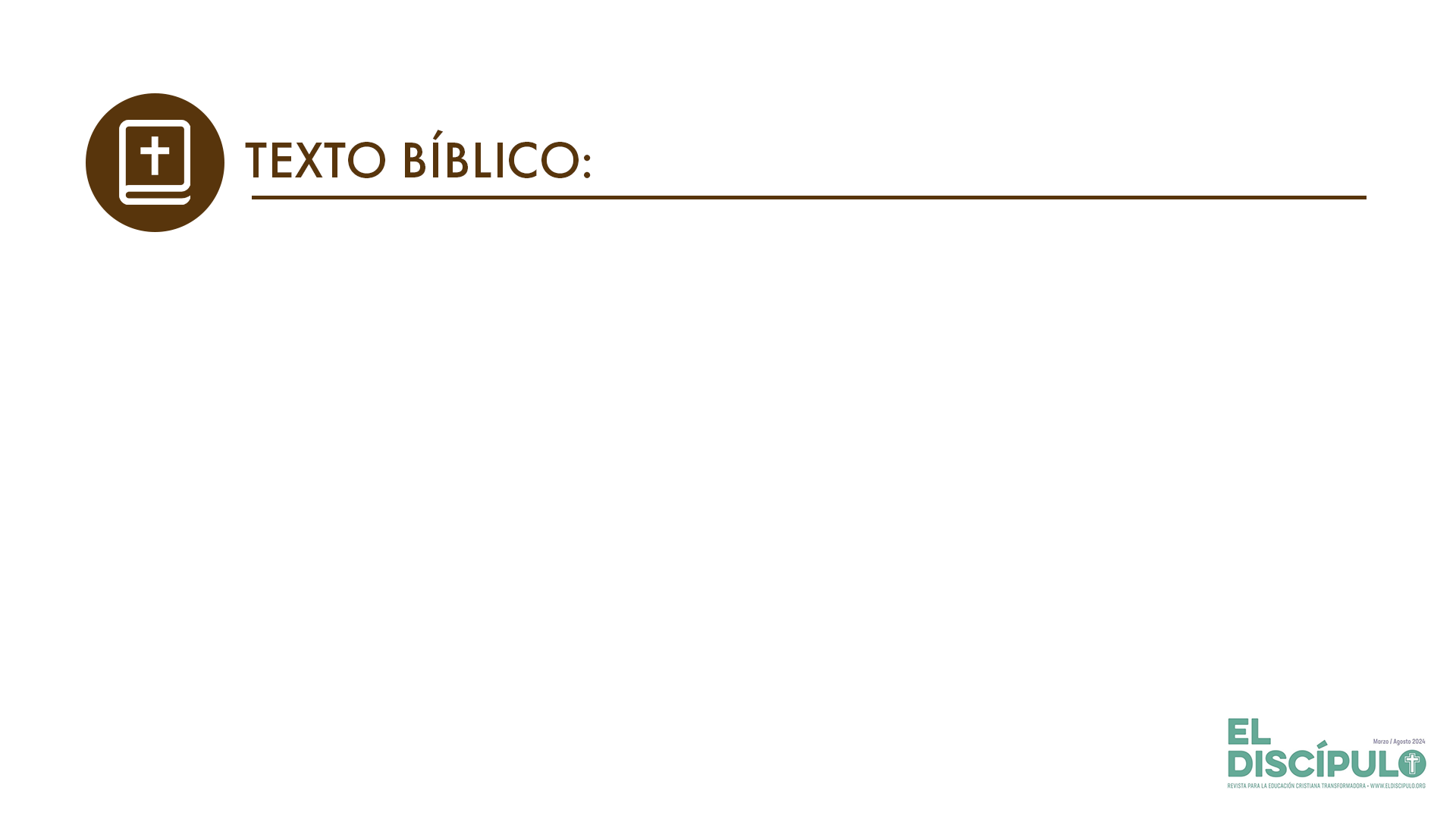 Lucas 5.17-26
VP

23 ¿Qué es más fácil, decir: “Tus pecados quedan perdonados”, o decir: “Levántate y anda”? 

24 Pues voy a demostrarles que el Hijo del hombre tiene autoridad en la tierra para perdonar pecados.Entonces le dijo al paralítico: —A ti te digo, levántate, toma tu camilla y vete a tu casa.
RVR

23 ¿Qué es más fácil, decir: “Tus pecados te son perdonados”, o decir: “Levántate y anda”? 

24 Pues para que sepáis que el Hijo del hombre tiene potestad en la tierra para perdonar pecados —dijo al paralítico—: A ti te digo: Levántate, toma tu camilla y vete a tu casa.
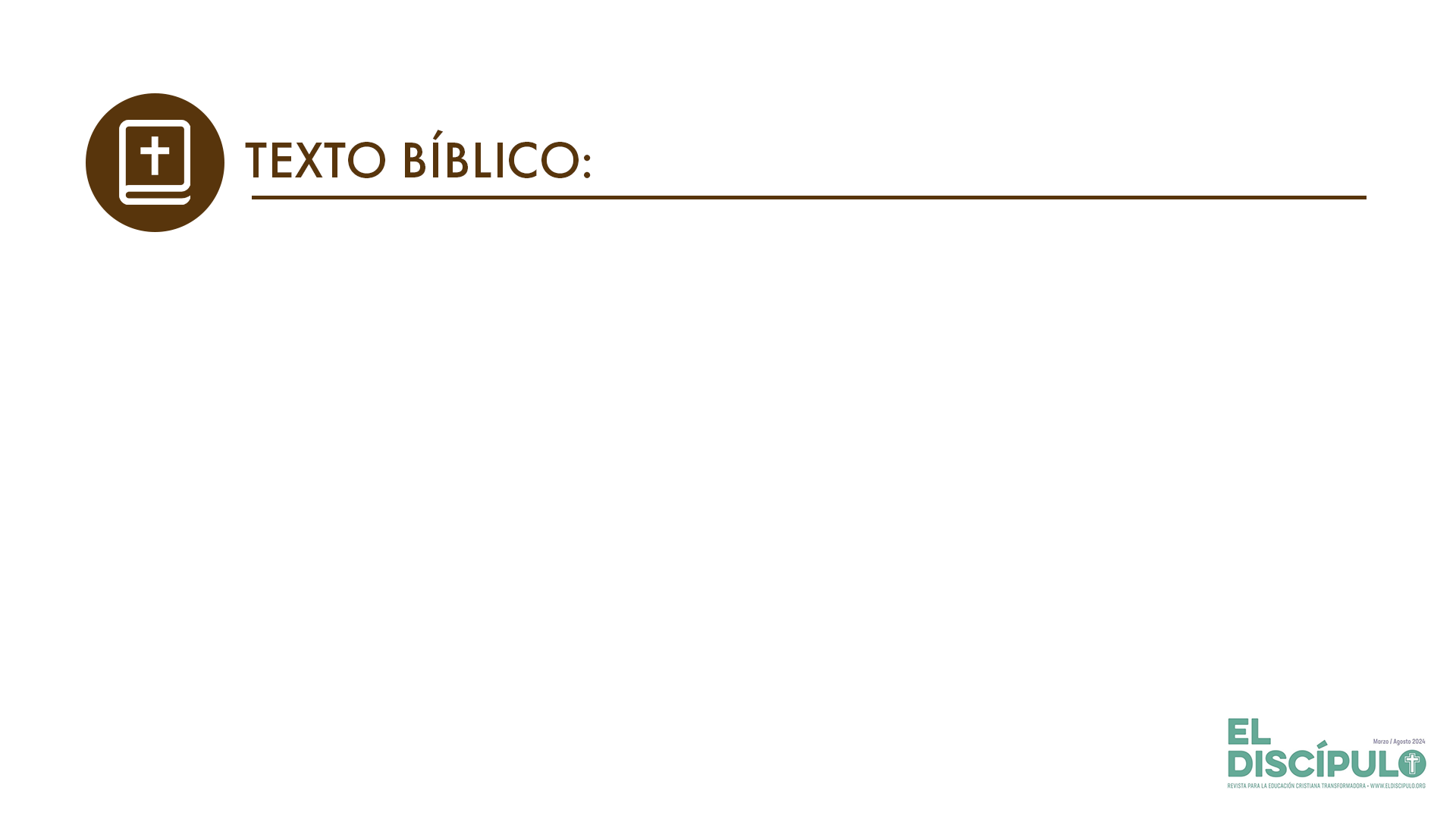 Lucas 5.17-26
VP

25 Al momento, el paralítico se levantó delante de todos, tomó la camilla en que estaba acostado y se fue a su casa alabando a Dios. 

26 Todos se quedaron admirados y alabaron a Dios, y llenos de miedo dijeron: —Hoy hemos visto cosas maravillosas.
RVR

25 Al instante se levantó en presencia de ellos, tomó la camilla en que estaba acostado y se fue a su casa glorificando a Dios. 

26 Y todos, sobrecogidos de asombro, glorificaban a Dios. Llenos de temor, decían: —Hoy hemos visto maravillas.
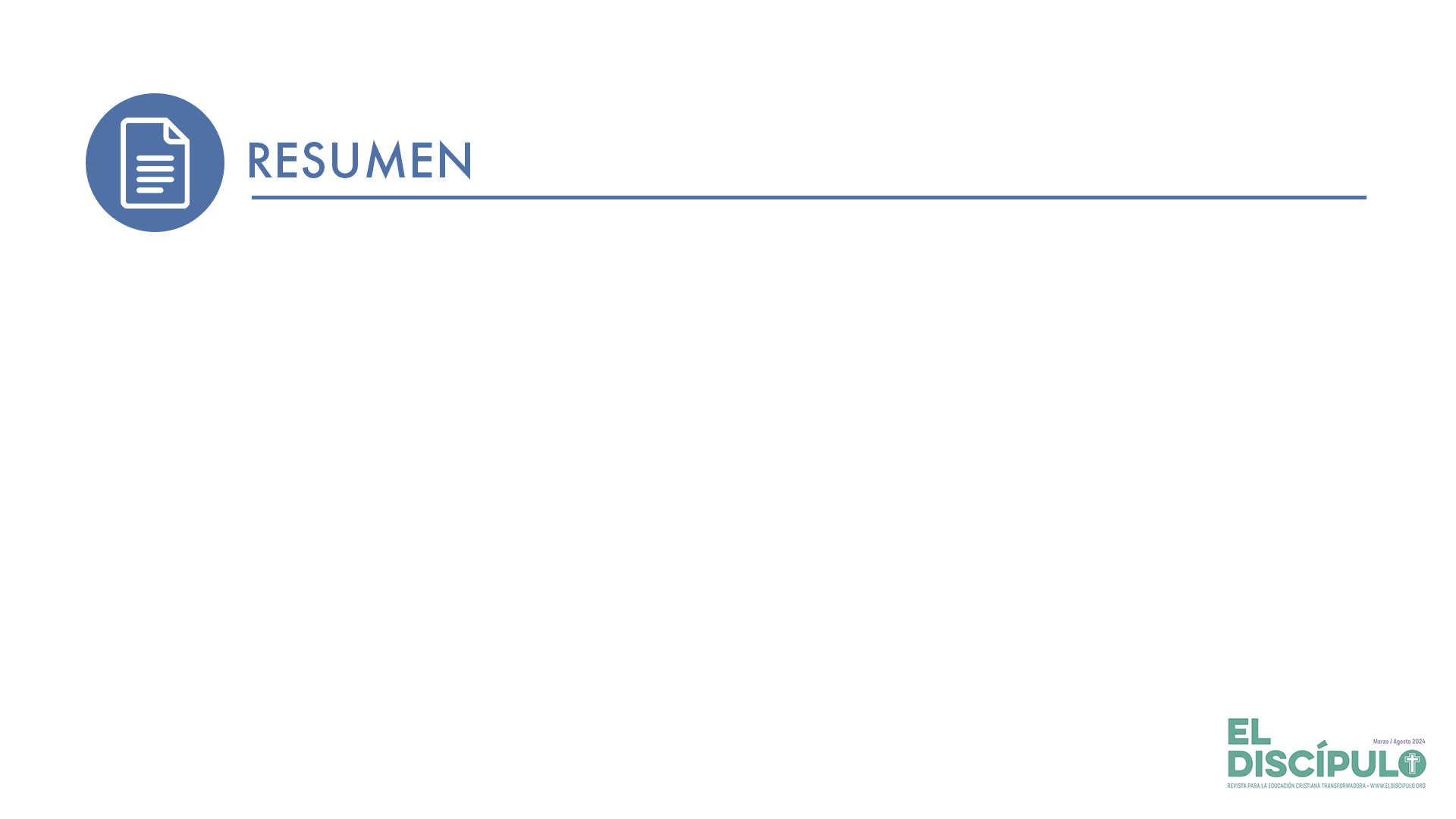 La acción poco usual de los hombres que buscaban el bienestar físico del paralítico nos sorprende y nos lleva a redescubrir cómo la fe puede tener un elemento de creatividad y arrojo que puede vencer infinidad de obstáculos. 
La fe no depende de lo que podemos identificar como «condiciones óptimas o ideales». Lo que define el Kairós de Dios es justamente su capacidad para actuar en condiciones no ideales o limitantes y convertirlas en acontecimientos liberadores y sanadores.
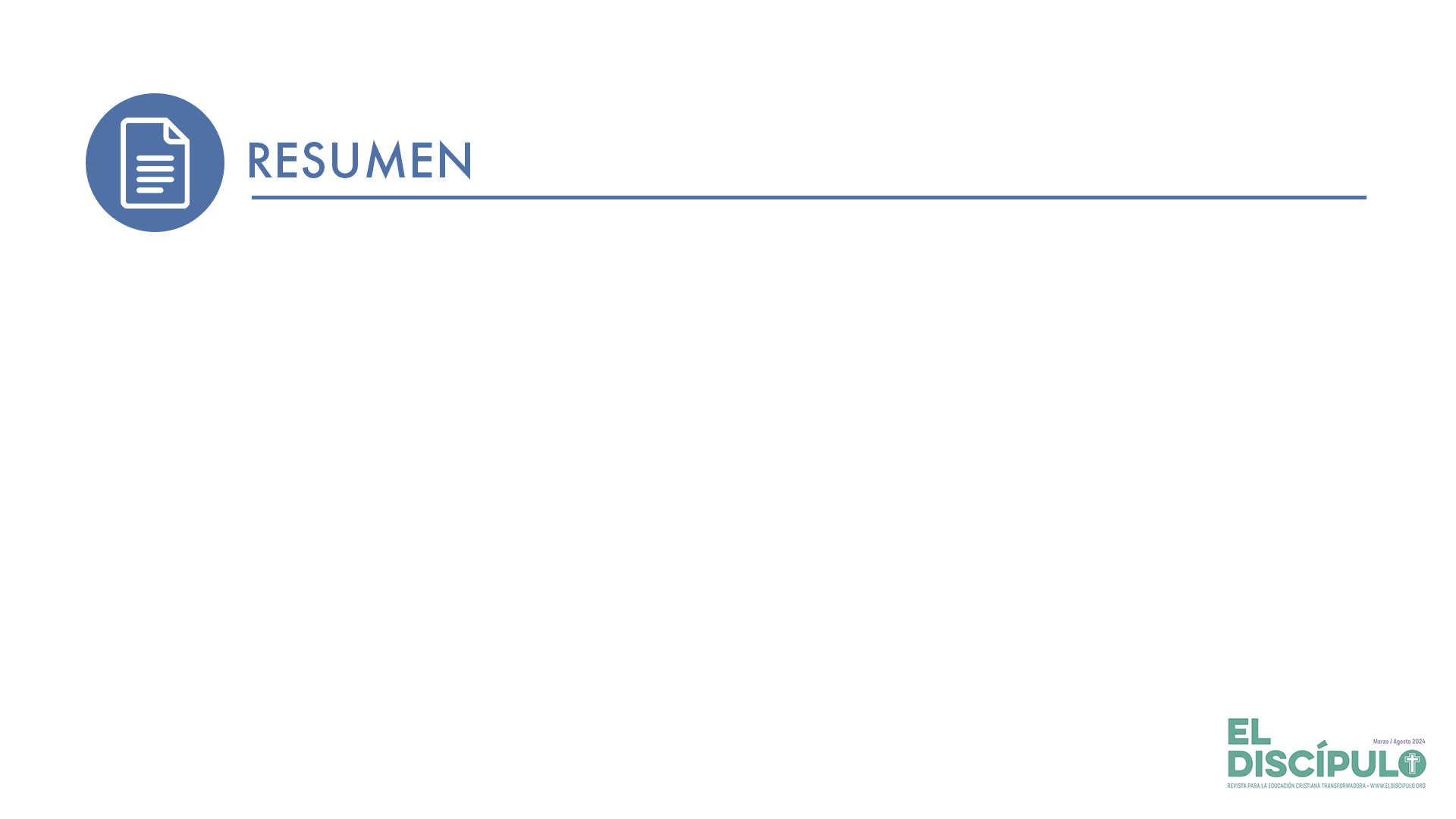 Lo que pareció momentáneamente contradictorio y confuso sirvió de plataforma para que Jesús pudiera trazar la perspectiva de que en el marco de prioridades de Dios hacia el ser humano el lugar prominente es el perdón de sus pecados. 
De la misma manera que lo hizo con el paralítico, luego de perdonar sus pecados, nuestro Señor Jesucristo vuelve a lanzar sobre nosotros y nosotras una orden restauradora para que nos levantemos de la camilla que es nuestra zona de confort y, asistidos por su poder, enfrentemos nuestro diario vivir.
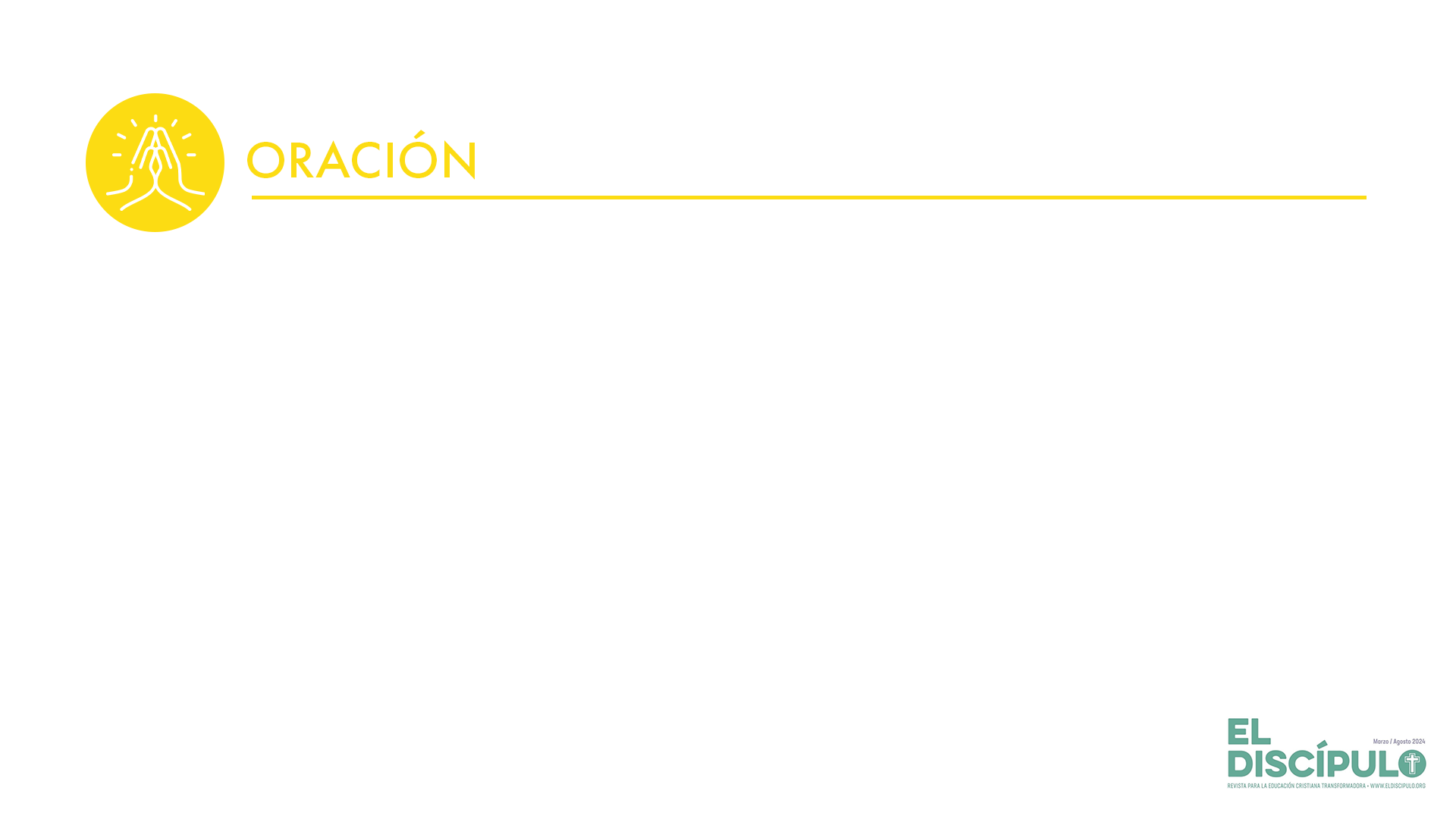 Señor y Dios de nuestras vidas, concédenos que ante el desafío de poder conducir a otros a la fe en Jesucristo podamos dinamizar nuestra voluntad y creatividad para lograr ese propósito. Mantén firme en nuestro pensamiento la convicción de que tu propósito fundamental para nuestras vidas es poder liberarnos del peso de la culpa y del pecado. Ayúdanos a levantarnos de nuestra zona de confort para responder a nuestros desafíos diarios. En Jesucristo oramos. Amén.